NEWS2 i kommunehelsetjenesten
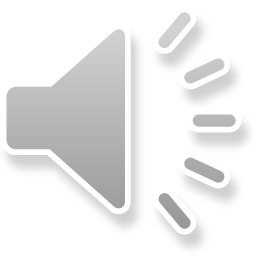 Kristin Jeppestøl AGS/Offentlig PhD Stipendiat mai 2020
Kristin jeppestøl
Avansert geriatrisk sykepleier/Offentlig stipendiat
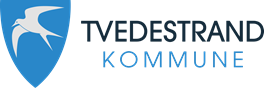 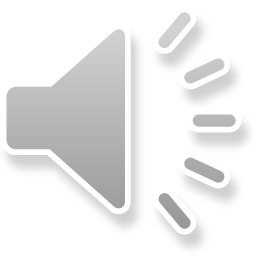 NEWS2 og TILT
Referanseverdier og score
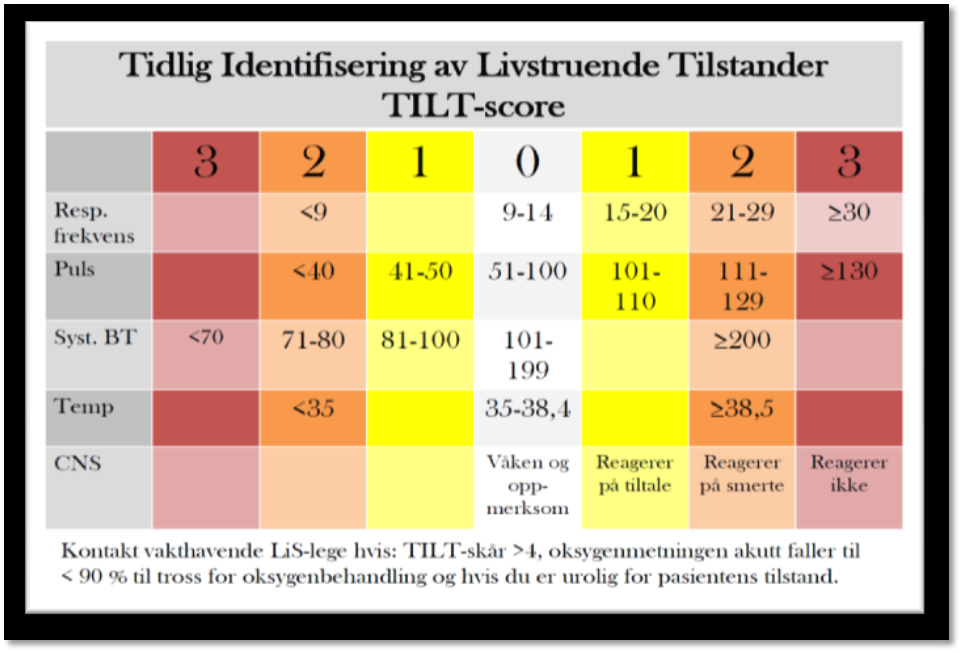 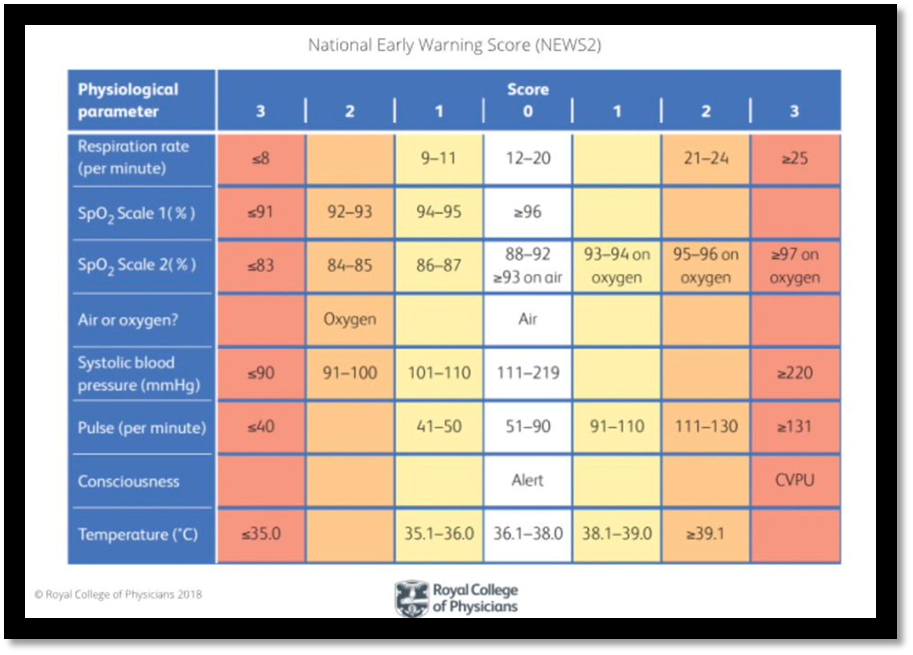 Kristin Jeppestøl AGS/Offentlig PhD Stipendiat mai 2020
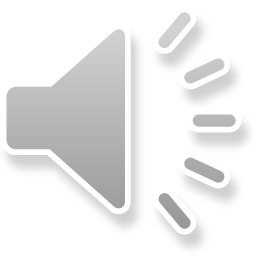 Tiltak etter NEWS score
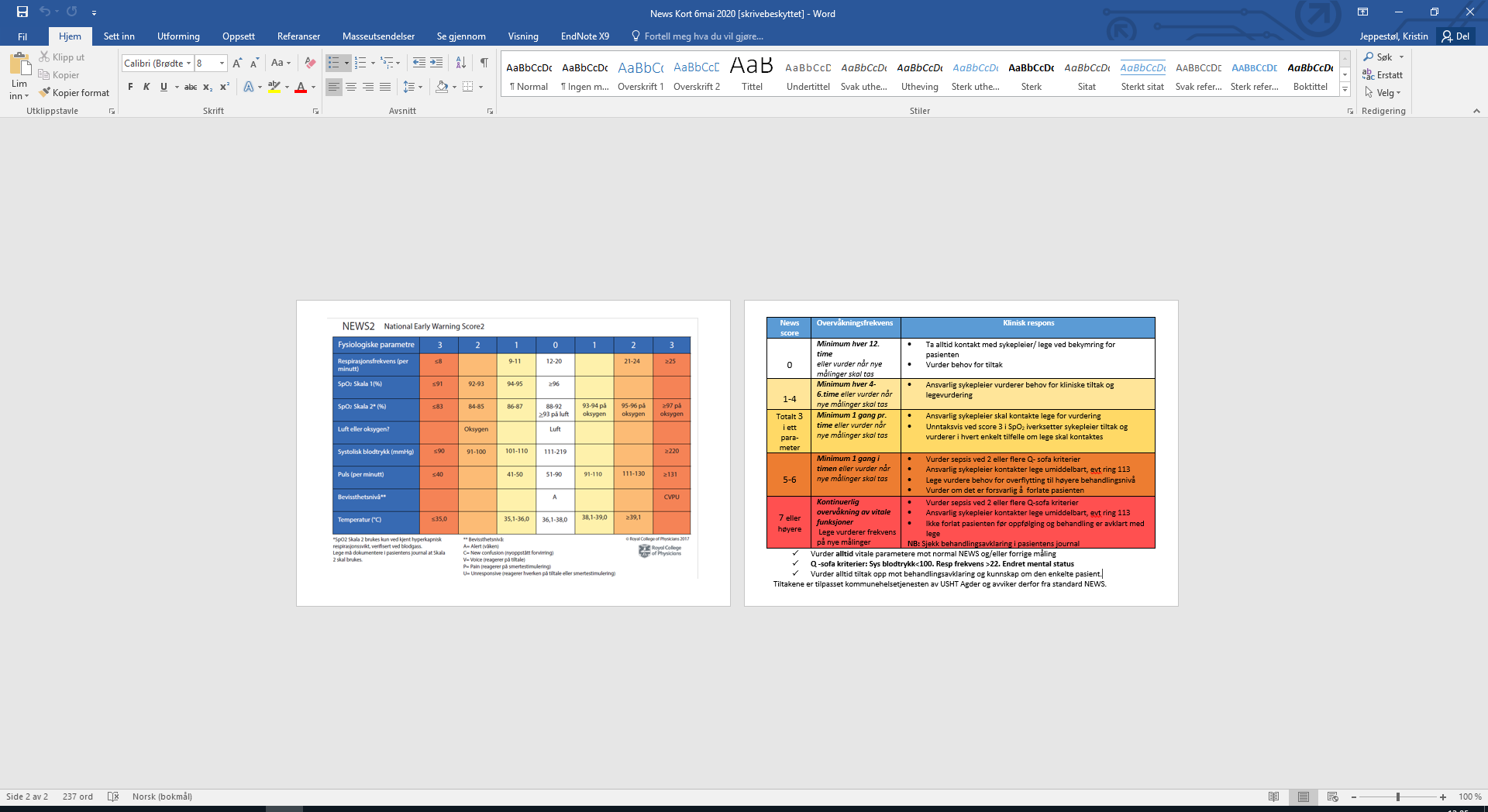 Hver score gir anbefaling om frekvens 
   på nye målinger

Hver score gir også anbefalinger om tiltak 
   som skal igangsettes

USHT i Agder har i kolonnen klinisk respons, 
   valgt å avvike fra internasjonal standard

Vi har laget tiltak som er mer 
   tilpasset kommunehelsetjenesten.
Kristin Jeppestøl AGS/Offentlig PhD Stipendiat mai 2020
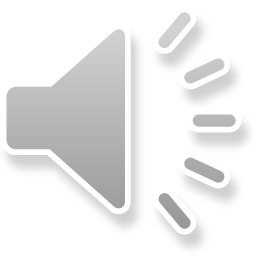 Klinisk respons etter score
Score 0: sykepleier vurderer behov for tiltak for den enkelte pasient

Score 1-4: sykepleier vurderer behov for tiltak og kontakt med lege

Score 3 i ett parameter: dersom pasient har score 3 i ett parameter skal lege kontaktes for å vurdere videre tiltak for pasienten. Unntaksvis ved score i SpO2

Score 5-6 skal lege kontaktes for å vurdere tiltak for den enkelte pasient. 

Score 7 og høyere skal lege kontaktes for å vurdere tiltak for den enkelte pasient. Ikke forlat pasient for situasjonen er avklart med lege.
Kristin Jeppestøl AGS/Offentlig PhD Stipendiat mai 2020
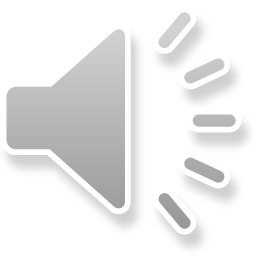 NEWS har fokus på sepsis
Q -sofa kriterier

Systolisk blodtrykk under 100. 
Respirasjonsfrekvens over 22.
Endret mentalstatus

Vurder sepsis ved 2 eller flere Q-sofa kriterier!
Kristin Jeppestøl AGS/Offentlig PhD Stipendiat mai 2020
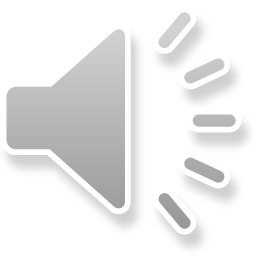 Kunnskap om den enkelte pasient
Vurder alltid tiltak opp mot behandlingsavklaring og kunnskap om den enkelte pasient

Vurder alltid vitale parametere mot normal NEWS og/eller forrige måling

Husk at lav score ikke utelukker alvorlig sykdom. 

Er du bekymret for pasienten? Ta kontakt med lege!
Kristin Jeppestøl AGS/Offentlig PhD Stipendiat mai 2020